PARENTS/CARERS
Sir John Lillie Primary School 
Community Room
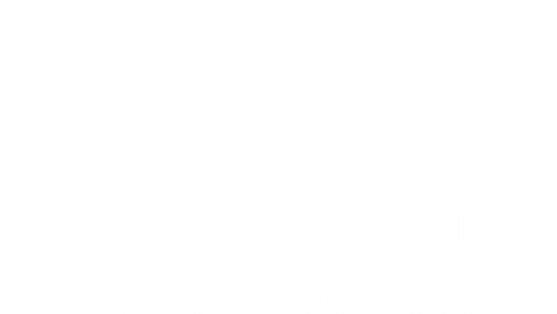 Managing Anxiety in Children

Wednesday 15th November
9am

Would you like to learn more about how you can support your child 
with fears and worries?

This session is delivered by Rebecca Gregory, a Schools Mental Health Practitioner from the Mental Health Support Team (MHST) here at 
Sir John Lillie Primary School. 

During this free workshop, we will cover:

How you can help to support your child with anxiety.
What causes anxiety. 
Helpful communication.
Strategies that can help anxious children.
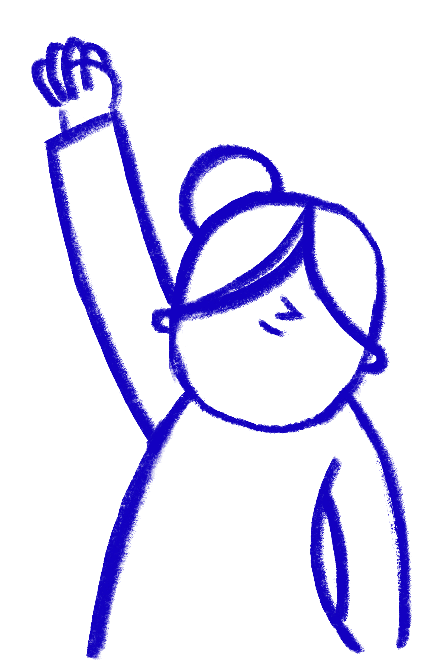 If you are interested in joining us, please come to the community room at 8:55am on Wednesday 15th November.
For blog posts, and to learn more about the support we offer, see our website: www.hfehmind.org.uk
Check out our video channel, providing you with resources and support on a
variety of mental health and wellbeing topics: www.my-mind.tv​
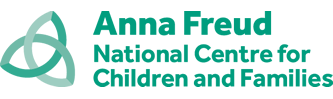 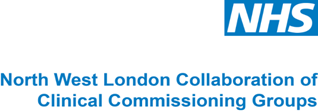